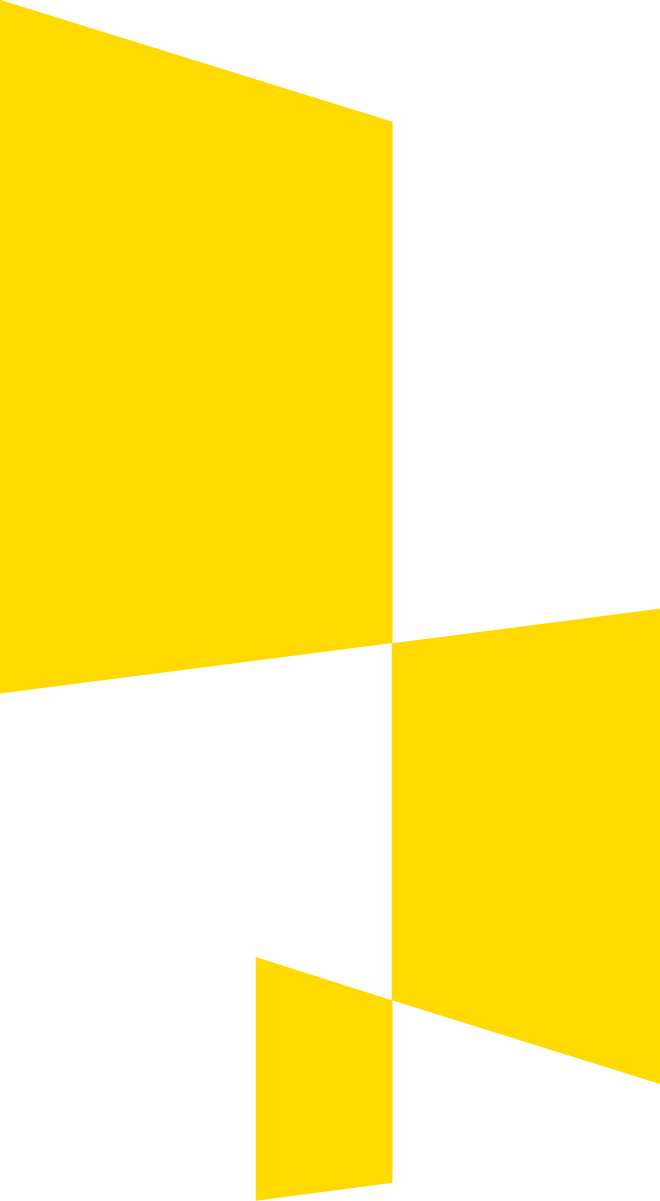 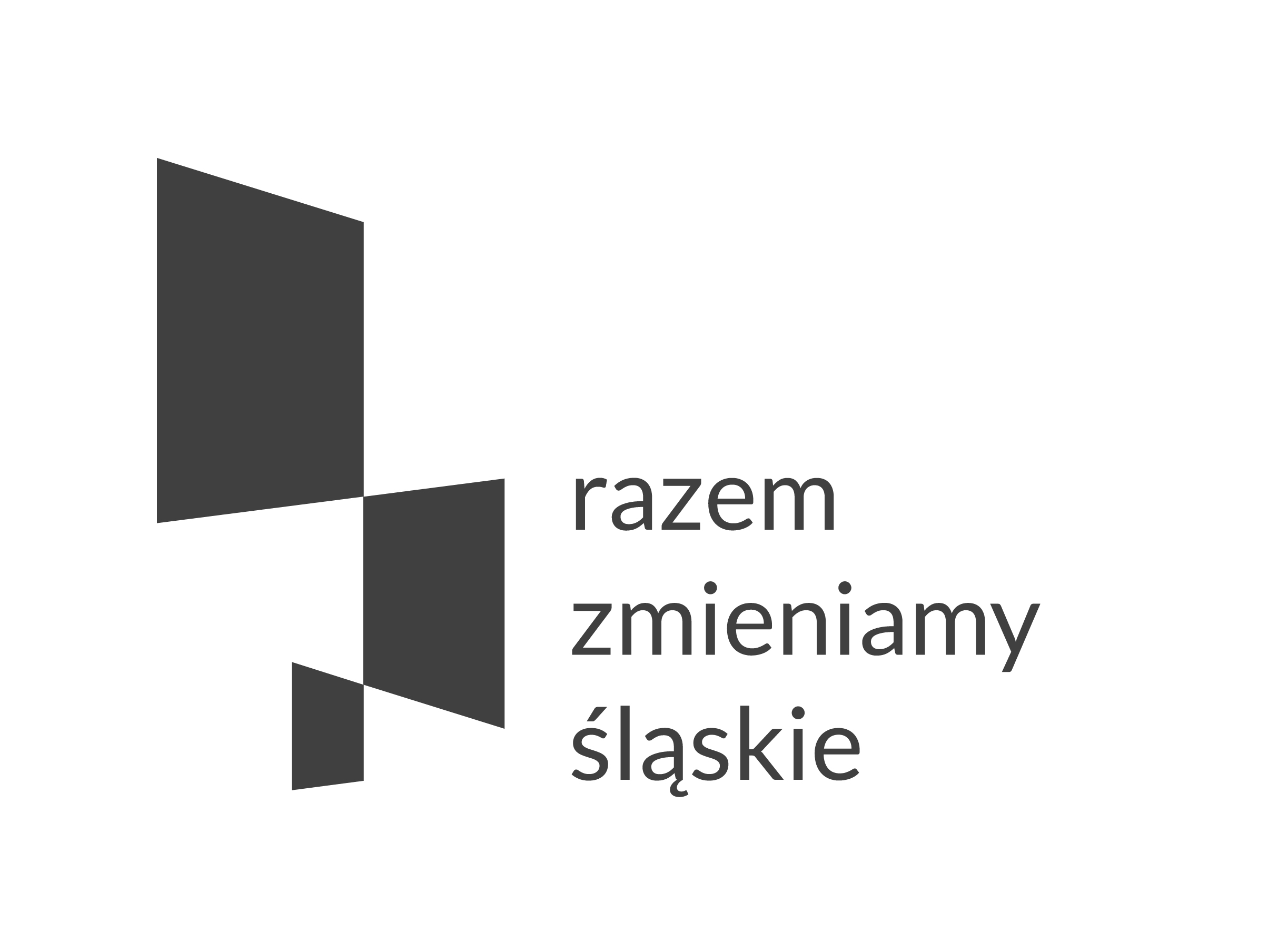 ZAMÓWIENIA W RAMACH PROJEKTÓW
RPO WSL 2014-2020
Urząd Marszałkowski Województwa Śląskiego
      Wydział Europejskiego Funduszu Społecznego

      08 maja 2017
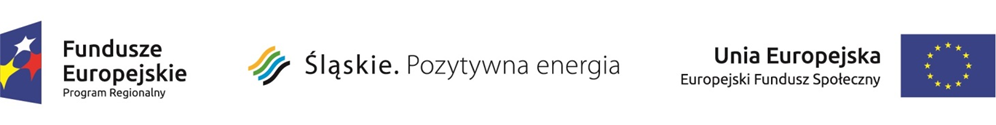 Środki publiczne
art. 5 ust. 1 ustawy o finansach publicznych: 
1) dochody publiczne;2) środki pochodzące z budżetu Unii Europejskiej oraz niepodlegające zwrotowi środki z pomocy udzielanej przez państwa członkowskie Europejskiego Porozumienia o Wolnym Handlu (EFTA);3) środki pochodzące ze źródeł zagranicznych niepodlegające zwrotowi, inne niż wymienione w pkt 2;4) przychody budżetu państwa i budżetów jednostek samorządu terytorialnego oraz innych jednostek sektora finansów publicznych pochodzące: 
ze sprzedaży papierów wartościowych,
z prywatyzacji majątku Skarbu Państwa oraz majątku jednostek samorządu terytorialnego,
ze spłat pożyczek i kredytów udzielonych ze środków publicznych,
z otrzymanych pożyczek i kredytów,
z innych operacji finansowych;
5) przychody jednostek sektora finansów publicznych pochodzące z prowadzonej przez nie działalności oraz pochodzące z innych źródeł.
6) środki przekazane z rachunków depozytowych Ministra Finansów i inne rachunki Ministra Finansów.
Środki publiczne
Klasyfikacja przyjęta w art. 5 ust. 1 dzieli środki publiczne na trzy podstawowe kategorie:

dochody publiczne (mają one charakter podstawowy, poza tym są one bezzwrotne i stanowią zasilenie finansowe władz publicznych);

przychody publiczne (mają charakter uzupełniający i najczęściej są one zwrotne);

środki pochodzące z budżetu UE i inne bezzwrotne środki ze źródeł zagranicznych;
Środki publiczne
Definicja środków publicznych określona w ustawie Prawo zamówień publicznych (art. 2 pkt 9):

Ilekroć w ustawie jest mowa o środkach publicznych należy przez to rozumieć
środki publiczne w rozumieniu przepisów o finansach publicznych
Środki publiczne
Zasady wydatkowania środków publicznych:
zasada efektywności / proporcjonalności (nakład – rezultat)
racjonalności
zasada przejrzystości 
Wydawanie środków publicznych zgodnie z tymi zasadami to  ponoszenie wydatku w sposób przejrzysty, racjonalny i efektywny, z zachowaniem zasad uzyskiwania najlepszych efektów z danych nakładów.
Zamówienia publiczne
Definicja zamówień publicznych określona w ustawie Prawo zamówień publicznych (art. 2 pkt 13):
umowy odpłatne zawierane między zamawiającym, a wykonawcą, których przedmiotem są usługi, dostawy lub roboty budowlane
Zamówienia publiczne
ustawodawca uwarunkował zamówienie publiczne od występowania łącznie trzech przesłanek:

odpłatności umowy cywilnoprawnej,
przedmiotu umowy – dostawa, usługa, robota budowlana,
stron umowy – zamawiający i wykonawca.
Zamówienia publiczne
ZAMÓWIENIE = UMOWA

umowa ustna jest ma status równorzędny w stosunku do umowy pisemnej;
umowa zawierana drogą elektroniczną jest traktowana jak umowa zawarta ustnie, chyba, że została opatrzona bezpiecznym, certyfikowanym podpisem elektronicznym (wówczas jest traktowana jak zwykła forma pisemna).
Zamówienia publiczne
Wszelkie umowy zawarte z pogwałceniem zasad współżycia społecznego oraz dotknięte wadami oświadczenia woli są nieważne
Zamówienia publiczne
Definicja postępowania o udzielenie zamówienia określona w ustawie Prawo zamówień publicznych 
(art. 2 pkt 7a):
Postępowanie wszczynane w drodze publicznego ogłoszenia o zamówieniu lub przesłania zaproszenia do składania ofert lub przesłania zaproszenia do negocjacji w celu dokonania wyboru oferty  wykonawcy, z którym zostanie zawarta umowa w sprawie zamówienia publicznego lub – w przypadku trybu z wolnej ręki  - wynegocjowania postanowień takiej umowy
Zamówienia publiczne
W związku z tym, że zamówieniem publicznym jest umowa o udzielenie zamówienia, to postępowaniem jest proces, na który składają się wszelkie czynności i decyzje zamawiającego zmierzające do wyłonienia wykonawcy w celu realizacji zamówienia.
Zamówienia publiczne
Postępowanie o udzielenie zamówienia rozpoczyna się w momencie upublicznienia ogłoszenia o zamówieniu (bądź rozesłaniu zaproszeń do składania ofert przez wykonawców), a kończy się w momencie dokonania wyboru wykonawcy i upublicznienia tej informacji.
Zasady obowiązujące podczas realizacji zamówień publicznych:
Zasada uczciwej konkurencji;
Zasada równego traktowania wykonawców;
Zasada proporcjonalności i przejrzystości; 
Zasada bezstronności i obiektywizmu;
Zasada jawności;
Zasada prymatu trybów przetargowych;
Zasada pisemności;
Zasada prowadzenia postępowania w języku polskim;
Zasady obowiązujące podczas realizacji zamówień publicznych:
WAŻNE

WYMIENIONE ZASADY OBOWIĄZUJĄ 
WSZYSTKICH 
BENEFICJENTÓW BEZ WZGLĘDU NA STATUS WARUNKUJĄCY STOSOWANIE ODPOWIEDNIEJ PROCEDURY 
(Pzp / zasada konkurencyjności
Zasady obowiązujące podczas realizacji zamówień publicznych:
Zasada uczciwej konkurencji 
obowiązek przygotowania i przeprowadzenia postępowania  w sposób, który zapewnia zachowanie uczciwej konkurencji i równe traktowanie wykonawców, a także z zgodnie z warunkami i procedurami określonymi m.in. w Wytycznych oraz innych przepisów (np. Pzp);
niedyskryminacyjny opis przedmiotu zamówienia;
wyznaczanie terminów z uwzględnieniem czasu niezbędnego do właściwego przygotowania;
obowiązek odrzucenia oferty stanowiącej czyn nieuczciwej konkurencji;
obowiązek wykluczenia z udziału w postępowaniu osób, które uczestniczyły w jego przygotowaniu;
Zasady obowiązujące podczas realizacji zamówień publicznych:
Zasada równego traktowania wykonawców
obowiązek traktowania wszystkich wykonawców w taki sam sposób i na takich samych warunkach,  poprzez określanie warunków udziału w postępowaniu i kryteriów oceny ofert w sposób obiektywny i niefaworyzujący żadnego w nich. Równe traktowanie wykonawców to m.in.: 
równy dostęp do informacji o zamówieniu;
jednakowe wymagania dla wszystkich ubiegających się o zamówienie;
jednakowe informacje dla wszystkich ubiegających się o zamówienie;
przekazywanie informacji w tym samym czasie;
Zasady obowiązujące podczas realizacji zamówień publicznych:
Zasada proporcjonalności i przejrzystości 
obowiązek ustanawiania przez Zamawiającego takich warunków i postanowień, które nie mogą przekraczać pewnego stopnia uciążliwości. Najtrafniej jej istotę określa Trybunał Sprawiedliwości Unii Europejskiej: „test proporcjonalności, czyli wykazanie, że podjęte działania są adekwatne i konieczne do osiągnięcia wybranego celu” (Wyrok TSUE z 16 września 1999 r. w sprawie Komisja przeciwko Hiszpanii, nr sprawy C 414/97).
Zasady obowiązujące podczas realizacji zamówień publicznych:
Zasada bezstronności i obiektywizmu
obowiązek wykonywania czynności związanych z przygotowaniem i przeprowadzeniem postępowania o udzielenie zamówienia bezstronnie i obiektywnie:
Obiektywizm = konieczność dokonywania czynności na podstawie obowiązujących przepisów oraz rzetelnej wiedzy dotyczącej zarówno formalnoprawnych jak i merytorycznych kwestii związanych z udzieleniem zamówienia.
Zasada obiektywizmu jest odzwierciedlona w m.in.:
art. 7 ust. 2 i art.  17 ustawy Pzp (oświadczenia)
podrozdział 6.5.2 Wytycznych (oświadczenia o braku powiązań osobowych/kapitałowych)
Zasady obowiązujące podczas realizacji zamówień publicznych:
Zasada jawności 
obowiązek informowania o organizowanych postępowaniach, zamówieniach, umożliwienie dostępu do dokumentacji, jawność wyników postępowania;
obowiązek informowania wykonawców o wszelkich zmianach i wyjaśnieniach udzielonych w trakcie prowadzonej procedury. Zamawiający jest uprawniony do ograniczenia dostępu do informacji związanych z postepowaniem tylko w przypadkach określonych w ustawach (np. art.8 Pzp). 
Zasada jawności to m.in.:
obowiązek publikacji ogłoszeń o zamówieniu;
jawność protokołu;
jawność umów.
Zasady obowiązujące podczas realizacji zamówień publicznych:
Zasada prymatu trybów przetargowych

pierwszeństwo zawsze mają przetargi: nieograniczony i ograniczony;
stosowanie innych trybów jedynie w ścisłych przypadkach wyliczonych w ustawie;

Zasada pisemności
Postępowanie prowadzimy pisemnie pod rygorem nieważności
Zasada prowadzenia postępowania w języku polskim
Próg zamówień zgodnie z PZP:
30.000,00 EURO 
Rozporządzenia Prezesa Rady Ministrów z dnia 28 grudnia 2015 r. w sprawie średniego kursu złotego w stosunku do euro stanowiącego podstawę przeliczania wartości zamówień publicznych (Dz. U. poz. 2254)
1 euro = 4,1749 zł
Progi zamówień określone przez Wytyczne:
do kwoty 19.999,00 zł;
od 20.000,00 do 50.000,00 zł włącznie;
od 50.001,00 zł do 125.246,00 zł włącznie  (30.000,00 euro);
od 125.247,00 zł (30.000,00 euro włącznie i powyżej);
Szacowanie wartości zamówienia:
art. 32 ust.1 ustawy Pzp

Podstawą ustalenia wartości zamówienia jest całkowite szacunkowe wynagrodzenie wykonawcy, bez podatku od towarów i usług, ustalone przez zamawiającego z należytą starannością.
Szacowanie wartości zamówienia:
Kryteria agregacji zamówień:

tożsamość podmiotowa (wykonawca);
tożsamość przedmiotowa (rodzaj lub funkcjonalność lub przeznaczenie zamówienia);
tożsamość czasowa (okres realizacji zamówienia);
Szacowanie wartości zamówienia:
Szacowania wartości zamówienia dokonujemy w okresie:
maks. 3 miesięcy poprzedzających ogłoszenie o zamówieniu – w przypadku usług i dostaw;
maks. 6 miesięcy  poprzedzających ogłoszenie o zamówieniu – w przypadku robót budowlanych;
Szacowanie wartości zamówienia:
Jeżeli po ustaleniu wartości zamówienia nastąpiła zmiana okoliczności mających wpływ na dokonane ustalenie, zamawiający przed dniem wszczęcia postępowania dokonuje 
zmiany wartości zamówienia.
Szacowanie wartości zamówienia:
NIEDOZWOLONY 
JEST PODZIAŁ ZAMÓWIENIA NA CZĘŚCI 
(„SZTUCZNE” ZANIŻANIE WARTOŚCI ZAMÓWIENIA) W CELU OMINIĘCIA KONIECZNOŚCI STOSOWANIA PRZEPISÓW 
USTAWY PZP / WYTYCZNYCH
Szacowanie wartości zamówienia:
art. 5b ustawy Pzp
Zamawiający nie może w celu uniknięcia stosowania przepisów ustawy:
łączyć zamówień, które odrębnie udzielane wymagają zastosowania różnych przepisów ustawy;
dzielić zamówienia na odrębne zamówienia, w celu uniknięcia łącznego szacowania ich wartości.
Szacowanie wartości zamówienia:
NIEDOZWOLONE JEST ŁĄCZENIE RODZAJOWE ZAMÓWIEŃ 
(NP. USŁUG Z ROBOTAMI BUDOWALNYMI)
W CELU OMINIĘCIA KONIECZNOŚCI STOSOWANIA PRZEPISÓW 
USTAWY PZP / WYTYCZNYCH WŁAŚCIWYCH DLA DANEGO RODZAJU ZAMÓWIENIA
Procedury udzielania zamówień w projektach
Zamówienia do kwoty 19.999,00 zł
regulacje wewnętrzne udzielania 
    zamówień publicznych (o ile istnieją), 
ponoszenie wydatku musi nastąpić w sposób:
 przejrzysty,
 racjonalny,
 efektywny tj. z zachowaniem zasad uzyskiwania najlepszych efektów z danych nakładów.
Procedury udzielania zamówień w projektach
zamówienia od 20.000,00 do 50.000,00 zł (włącznie)

regulacje wewnętrzne udzielania 
     zamówień publicznych (o ile takie istnieją),

podrozdział 6.5.1 Wytycznych w zakresie kwalifikowalności wydatków w ramach Europejskiego Funduszu Rozwoju Regionalnego, Europejskiego Funduszu Społecznego oraz Funduszu Spójności na lata 2014 – 2020
Procedury udzielania zamówień w projektach
TRYB UPROSZCZONY
Do udokumentowania, że zamówienie zostało wykonane po cenie nie wyższej niż cena rynkowa, niezbędne jest:
przedstawienie co najmniej wydruku zapytania ofertowego zamieszczonego na stronie internetowej Beneficjenta wraz z otrzymanymi ofertami
Procedury udzielania zamówień w projektach
LUB

potwierdzenie wysłania zapytania ofertowego  do co najmniej trzech potencjalnych wykonawców (o ile na rynku istnieje co najmniej trzech potencjalnych wykonawców danego zamówienia) wraz z otrzymanymi ofertami
Procedury udzielania zamówień w projektach
LUB

tylko, gdy w wyniku upublicznienia zapytania ofertowego lub skierowania zapytania do potencjalnych wykonawców nie otrzymano ofert ):
przedstawienie wydruków stron internetowych zawierających:
opis towaru/usługi i cenę;
wydruki maili (lub inny dokument) z informacją na temat ceny za towar /usługę;
Procedury udzielania zamówień w projektach
WAŻNE
w przypadku zamówień o wartości do 50.000,00 zł netto zawarcie pisemnej umowy nie jest wymagane. Wystarczające są:
potwierdzenie poniesienia wydatku w oparciu o fakturę, rachunek
potwierdzenie poniesienia wydatku w oparciu o inny dokument księgowy o równoważnej (w stosunku do faktury i rachunku) wartości dowodowej.
Procedury udzielania zamówień w projektach
zamówienia od 50.001,00 zł do 125.246,00 zł (30.000,00 euro):

Zasada konkurencyjności dla wszystkich Beneficjentów 
(bez względu na status warunkujący stosowanie odpowiedniej procedury - Pzp / zasada konkurencyjności)
Podstawa prawna:
Prawo krajowe:
Ustawa z dnia 29 stycznia 2004 r. Prawo zamówień publicznych (t.j. Dz. U. z 2013 r., poz. 907,ze zm.)
Ustawa o finansach publicznych z dnia 27 sierpnia 2009 r. (t.j. Dz.U. z 2016 r., poz. 1870 ze zm.),
Ustawa z dnia 23 kwietnia 1964 r. Kodeks cywilny (t.j. Dz. U. z 2014 r., poz.121, ze zm.).
Ustawa z dnia 16 kwietnia 1993 r o zwalczaniu nieuczciwej konkurencji (t.j. Dz. U. z 2003 r. Nr 153, poz. 1503, ze zm.).
Ustawa z dnia 9 maja 2014 r. o informowaniu o cenach towarów i usług (Dz. U. z 2014 r., poz. 915).
Ustawa z dnia 6 września 2001 r. o dostępie do informacji publicznej (t.j. Dz. U. z 2014 r., poz. 782,ze zm.).
Ustawa z dnia 5 sierpnia 2010 r. o ochronie informacji niejawnych (Dz. U. z 2012 r. Nr 182, poz. 1228,ze zm.).
Podstawa prawna:
Prawo krajowe c.d.:

Wytyczne w zakresie kwalifikowalności wydatków w ramach Europejskiego Funduszu Rozwoju Regionalnego, Europejskiego Funduszu Społecznego oraz Funduszu Spójności na lata 2014 – 2020 z dnia 19 września 2016 r.

Rozporządzenie Prezesa Rady Ministrów z dnia 28 grudnia 2015 r. w sprawie średniego kursu złotego w stosunku do euro stanowiącego podstawę przeliczania wartości zamówień publicznych (Dz. U. poz. 2254).
Podstawa prawna:
Prawo Unii Europejskiej:

Dyrektywa 2014/24/UE z dnia 26 lutego 2014 r. w sprawie zamówień publicznych, tzw. „dyrektywa klasyczna”;
Dyrektywa 2014/25/UE z dnia 26 lutego 2014 r. w sprawie udzielania zamówień przez podmioty działające w sektorach gospodarki wodnej, energetyki, transportu i usług pocztowych, tzw. „dyrektywa sektorowa”;
Dyrektywa Parlamentu Europejskiego i Rady 2014/23/UE z dnia 26 lutego 2014 r. w sprawie udzielania koncesji;
Komunikat wyjaśniający Komisji dotyczący prawa wspólnotowego obowiązującego w dziedzinie udzielania zamówień, które nie są lub są jedynie częściowo objęte dyrektywami w sprawie zamówień publicznych.
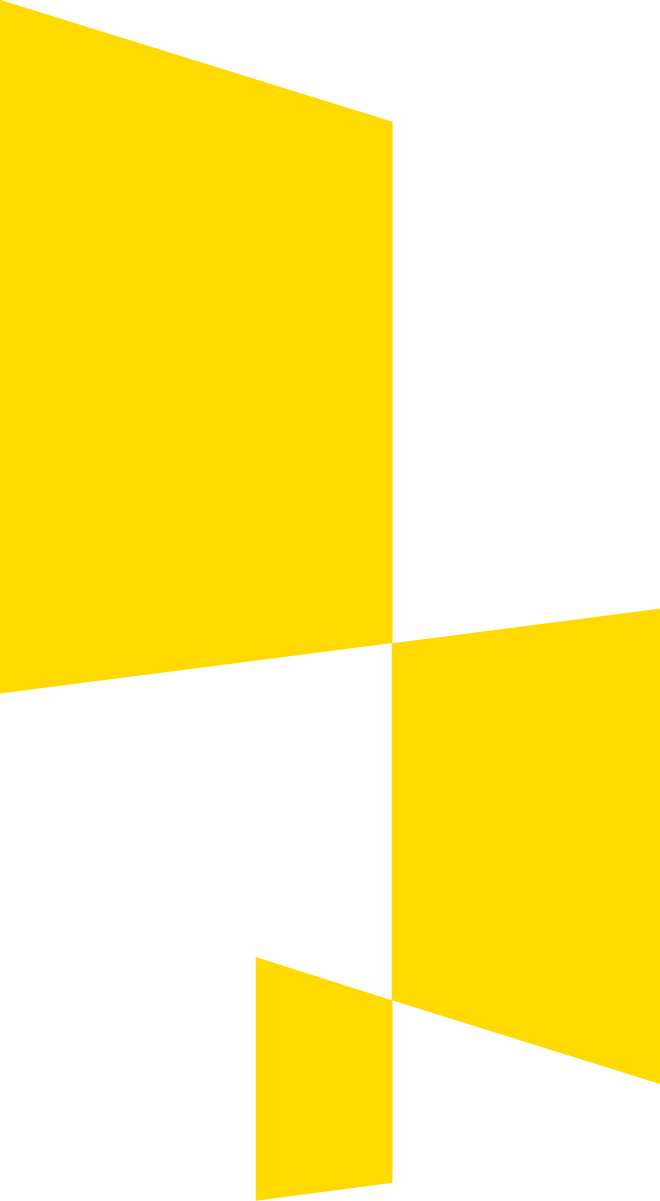 DZIĘKUJĘ ZA UWAGĘ

ALEKSANDRA ŚLUSAREK
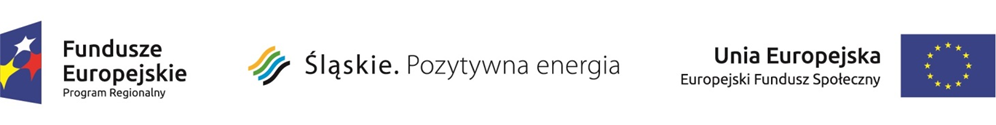